Protection 1
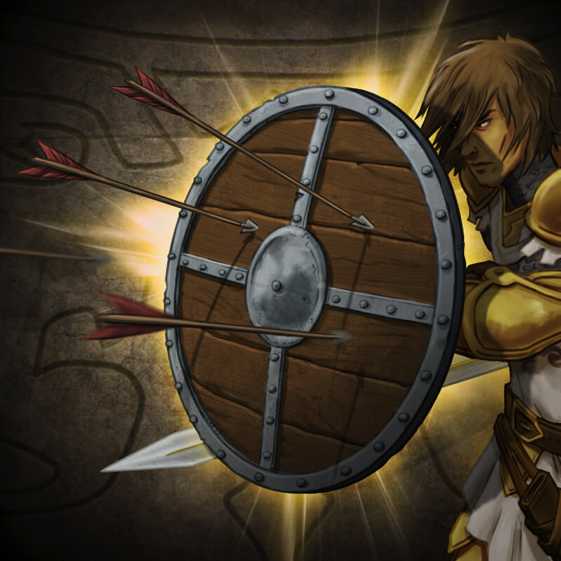 GUERRIER
Rang : 1
Coût EN AP : 10
Description :  Le guerrier peut encaisser jusqu’à 10 points de dégâts à la place d’un coéquipier (autre que lui-même), ne recevant que 80% des dégâts initiaux.
Premiers soins
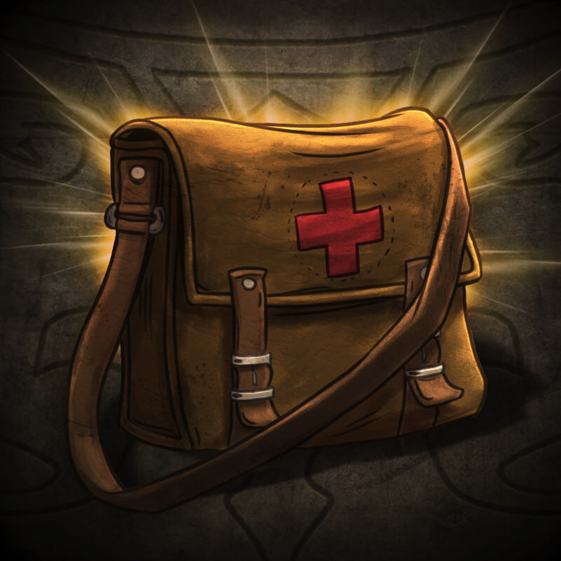 GUERRIER
Rang : 1
Coût EN AP : 10
Description :  Le guerrier gagne 1 HP pour chaque niveau qu’il atteint, mais gagne toujours au moins 5 HP.
Chasse
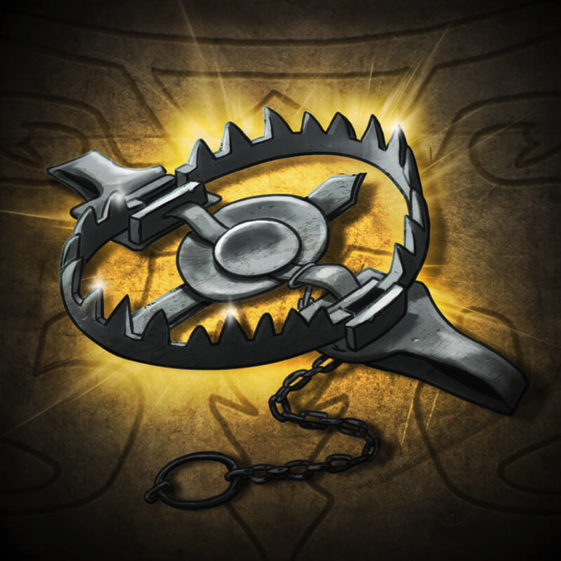 GUERRIER
Rang : 1
Coût EN AP : 5
Description :  Le guerrier obtient un bonbon.
Protection 2
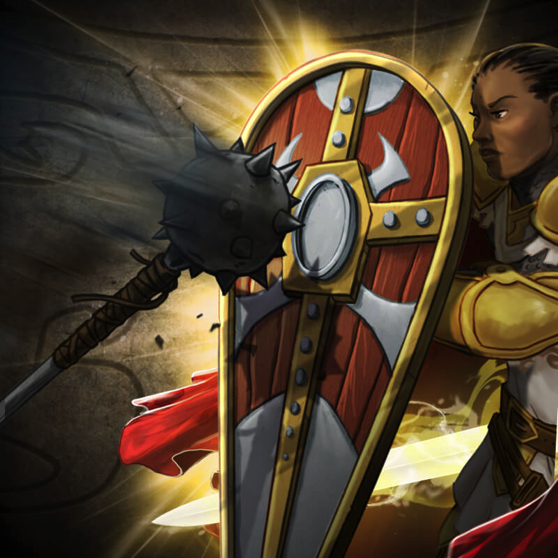 GUERRIER
Rang : 2
Coût EN AP : 15
Description :  Le guerrier peut encaisser jusqu’à 20 points de dégâts à la place d’un coéquipier (autre que lui-même) ne recevant que 65% des dégâts initiaux.
Embuscade
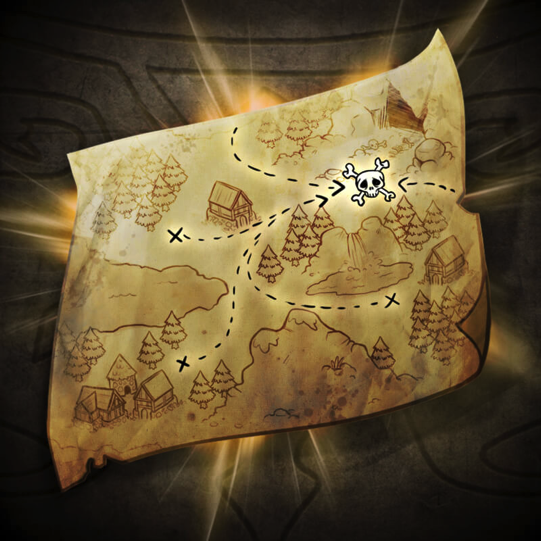 GUERRIER
Rang : 2
Coût EN AP : 20
Description :  Le guerrier fait apparaître un coloriage magique qu’il peut commencer à remplir pendant 10 mn.
Contre-attaque
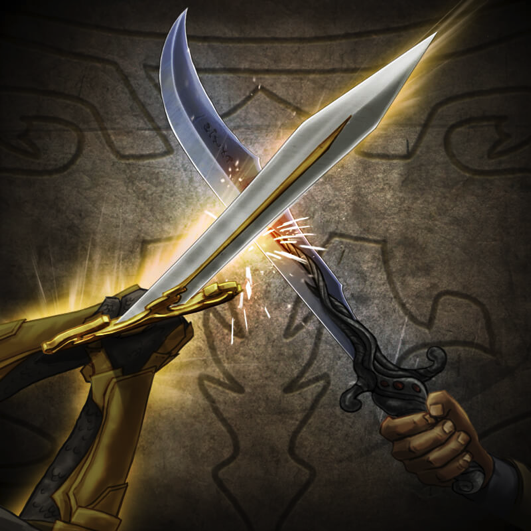 GUERRIER
Rang : 2
Coût EN AP : 20
Description :  Le guerrier obtient un parchemin vide qu’il peut remplir à sa guise durant 10 mn.
Protection 3
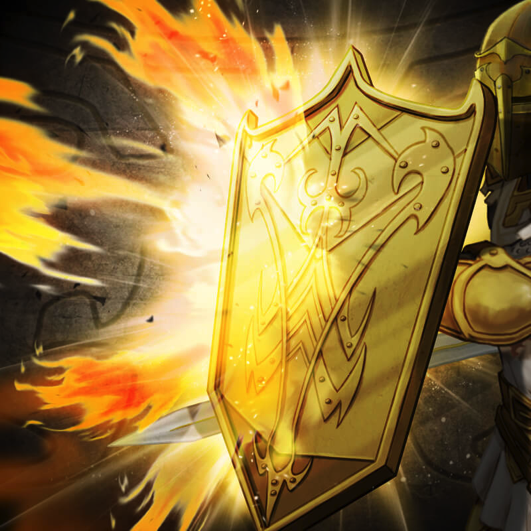 GUERRIER
Rang : 3
Coût EN AP : 20
Description :  Le guerrier peut encaisser jusqu’à 30 points de dégâts à la place d’un coéquipier (autre que lui-même), ne recevant que 50% des dégâts initiaux.
Assaut frontal
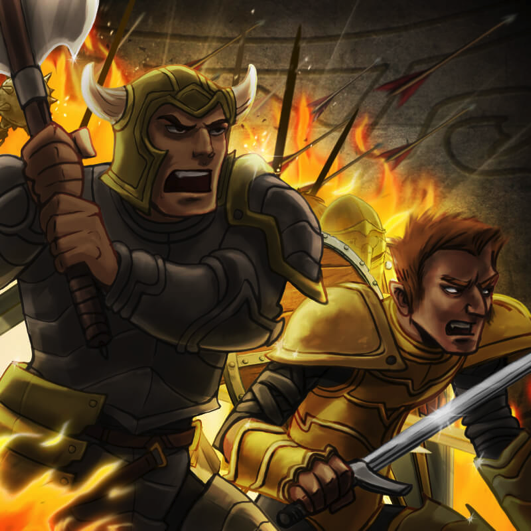 GUERRIER
Rang : 3
Coût EN AP : 25
Description :  Le guerrier peut aller 10 mn sur  www.lpamphile.fr
Arme secrète
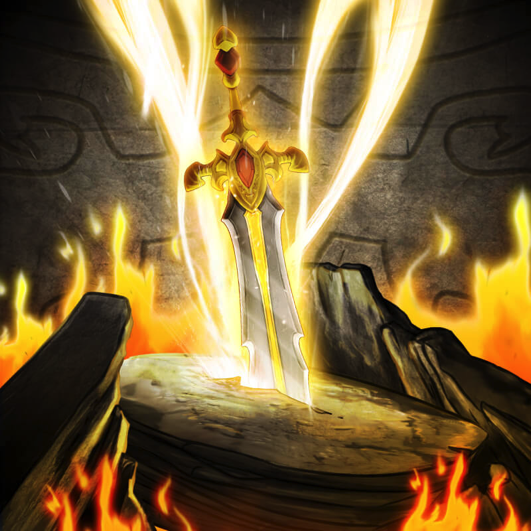 GUERRIER
Rang : 3
Coût EN AP : 30
Description :  Le guerrier peut envoyer un membre de son groupe 10 mn sur  www.lpamphile.fr